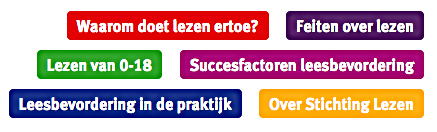 Leesbevordering in de BSOdagdeel 1
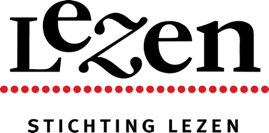 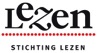 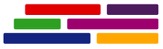 Voorwoord
[Speaker Notes: Voordat je gaat voorlezen kijk je de groep rond en constateert: Ik heb een mooi boek, we zitten allemaal lekker, jullie zijn er, ik ben er, is iedereen er klaar voor? Ja? Mooi! Dan gaat het voorlezen beginnen. Hiermee geef je alvast de voorwaarden voor een prettig voorleesritueel aan: boek / plek / voorlezer / publiek / aandacht.  
Lees dan ter introductie het prentenboek Piepelotheek voor aan de deelnemers. In dit boek wordt op grappige wijze de bibliotheek verkent. Bespreek kort wat ze van het boek vinden. Wat vinden ze van het verhaal? En van de illustraties? Zouden ze het zelf gekozen hebben? Zouden ze het gebruiken in de groep?]
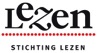 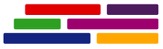 Programma
Dagdeel 1: 
Programma en kennismaken
Leesomgeving en collectie 
Voorlezen oefenen 
Activiteiten met boeken
Huiswerk volgende keer 
Dagdeel 2:
Bespreken huiswerk 
Belang van (voor)lezen
Interactief voorlezen 
Hoe blijf je op de hoogte?
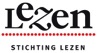 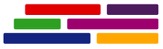 Even voorstellen
Trainer stelt zichzelf kort voor: achtergrond qua werk 
Deelnemers stellen zichzelf kort voor aan de hand van hun meegebrachte voorleesboek
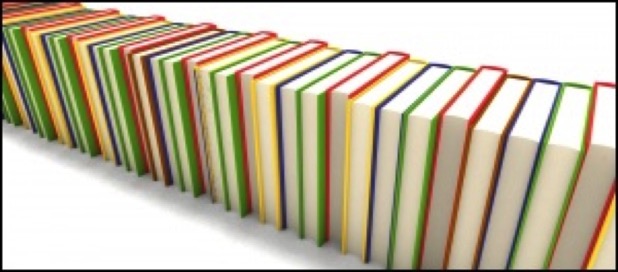 [Speaker Notes: Pas deze dia aan met wellicht een foto van jezelf en je achtergrond in jeugdboekenland. Kies indien gewenst voor een ander voorstelrondje.]
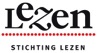 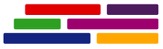 Belang van (voor)lezen
Wat doen jullie al aan (voor)lezen? 
Waar zijn jullie tevreden over?
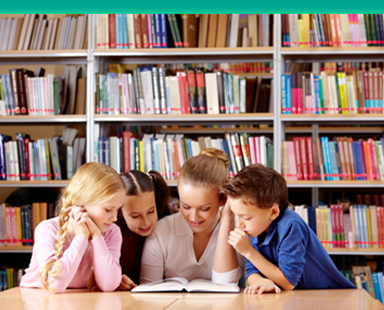 [Speaker Notes: Noteer wat genoemd wordt op een flap. Laat dit op de volgende bijeenkomst de start zijn van het theoriestuk.]
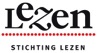 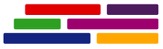 De leesomgeving
[Speaker Notes: We weten dat kinderen lezen leuk gaan vinden en gaan lezen in een uitdagende en stimulerende leesomgeving. Op hoe meer plekken een kind in aanraking komt met een prettige leesomgeving, hoe meer het lezen gestimuleerd wordt. Folders 4 /5 /6 van Kwestie van Lezen zijn speciaal gemaakt voor de kinderopvang en ook bruikbaar voor BSO’s. We gaan wat dieper op de leesomgeving in. 

Kwestie van Lezen 4: Voorlezen in de kinderopvang http://www.lezen.nl/publicaties/kwestie-van-lezen-deel-4-voorlezen-in-de-kinderopvang 
Kwestie van Lezen 5: De leesomgeving  http://www.lezen.nl/publicaties/kwestie-van-lezen-deel-5-de-leesomgeving 
Kwestie van Lezen 6: Voorlezen stimuleren in meertalige gezinnen http://www.lezen.nl/publicaties/kwestie-van-lezen-deel-6-voorlezen-stimuleren-in-meertalige-gezinnen]
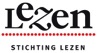 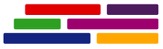 De leesomgeving
Wat is volgens jullie een goede leesomgeving? 
Hoe ziet die eruit?
Wat moet er absoluut in?
Wat mogen kinderen ermee doen? 
Vergeet even de praktische zaken, wat is wenselijk?
 
Opdracht: 
In groepje 5 minuten overleggen.
Korte samenvatting per tafel.
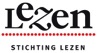 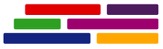 De leesomgeving
Een prettige en rustige plek om te lezen.  
Aantrekkelijke collectie en presentatie: 
Voorleesboeken: fictie en korte verhalen 
Prentenboeken 
Boeken met rijmpjes, versjes en liedjes 
Informatieve boeken 
Doe- praktijk- en ideeënboeken 
Spelletjes- en knutselboeken
Stripboeken
[Speaker Notes: Bespreek de punten op nut voor de leesontwikkeling van kinderen. Goed voorbeeld doet goed volgen. En een uitnodigende collectie en tijd voor lezen doet wonderen. Bespreek het verschil tussen ‘hoge’  en ‘lage’ boekenkast  boeken die je zelf gebruikt (hoog, niet bereikbaar voor kinderen) en boeken die kinderen mogen lezen en gebruiken (laag). Ja, die boeken slijten sneller maar dan slijten ze door gebruik, alleen maar goed. Bovendien kun je kinderen prima leren om er voorzichtig mee om te gaan, vergroot levensduur van de boeken. 
Bespreek de bibliotheek indeling van AP / AK / E / A/ B / C  past bij de belevingswereld van kinderen op die leeftijd. Geen harde grenzen, grijze overgangen en zegt niets over de technische moeilijkheid. 
De collectie in een BSO is best een lastige want grote leeftijdsverschillen van 4 tot 12. Hulpmiddel kan de boekenlijst van Boekenopschool zijn voor 4-12 jaar - zie http://www.boekenopschool.nl/home. En voor andere leeftijdsgroepen www.leespein.nl. In BSO staan echter vaak veel kleinere collecties en is veel minder budget beschikbaar. Advies: kiezen voor grootste gemene deler.]
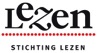 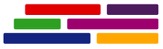 Collecties samenstellen
[Speaker Notes: Neem een grote en gevarieerde collectie mee. Laat de deelnemers in groepjes hier vijf boeken uitkiezen die wat hen betreft niet zouden mogen ontbreken in de BSO.]
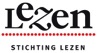 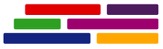 Samenwerking met de bibliotheek
Bibliotheekpas voor BSO
Themacollecties 
Aansluiten bij projecten en thema’s
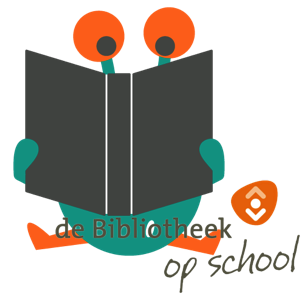 [Speaker Notes: De bibliotheek kan voor de BSO een goede partner zijn in het creëren van een goede leesomgeving. De meeste bibliotheken kennen een instellingspas waarmee een BSO bijvoorbeeld 40 boeken voor 6 weken kan lenen. Dat vult een eigen kleine collectie leuk aan. Verder is het vaak mogelijk om themacollecties of projectcollecties te lenen. Ook kan er aangehaakt worden bij bijvoorbeeld de Kinderboekenweek in oktober of de Nationale Voorleesdagen in januari. Vertel hier wat bij jouw bibliotheek de mogelijkheden voor de BSO zijn.]
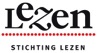 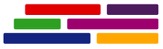 Voorlezen, hoe doe je dat?
Lezen in de groep: 
Hoe zitten de kinderen? 
Verschil grote en kleine groepen. 
Voorlezen: oefening baart kunst!
Vooraf doorlezen van het verhaal. 
Ingaan op reacties, dan aandacht weer terug naar het boek. 
Herhaling is een feest, voor kinderen én hun taalontwikkeling. 
Afwisseling in tempo, toonhoogte en volume.
Interactief voorlezen (dagdeel 2).
Boek en wereld combineren  activiteiten n.a.v. verhaal.
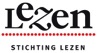 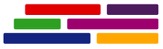 Voorwaarden voorlezen
Wat heb je nodig om te kunnen voorlezen?
Boek 
Voorlezer 
Publiek 
Plek 
Aandacht
[Speaker Notes: Laat de cursisten eerst nadenken over de vraag, wat heb je nodig. Noteer gegeven antwoorden eventueel op een flap. Herinner ze daarna aan jouw voorleesstart. Voordat je begint, benoem je de voorwaarden. Bespreek daarna kort de aandachtspunten. Een boek kan ook een digitaal boek zijn, een voorlezer een verteller en het publiek varieert van klein tot groot. Een rustige plek zonder afleiding is prettig, dus geen TV aan, mobiele telefoon weg. En aandacht behoud je door lekker samen te lezen!]
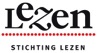 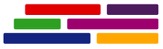 Pauze
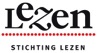 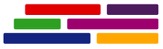 Zelf voorlezen
Groepjes van 4 à 5 deelnemers. 
Iedereen leest een fragment voor uit het meegenomen boek.
De anderen luisteren aandachtig.
Op een geeltje schrijven zij hun TOP.
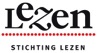 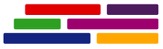 Activiteiten met boeken
Wat zou je allemaal kunnen doen met een boek? 
Voorlezen 
Vrij lezen 
Samen lezen 
Toneellezen 
Spelletjes n.a.v. een boek of verhaal 
Knutselen n.a.v. een boek of verhaal
Tekenen n.a.v. een boek of verhaal
….
[Speaker Notes: Verken eerst met de deelnemers waar zij allemaal aan denken. Laat vervolgens het lijstje zien, misschien moet het aangevuld worden?]
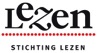 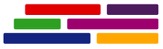 Voorbeeld van een activiteit
Leeftijd 4- 6 jaar 
Wat het lieveheersbeestje hoorde – Julia Donaldson & Lydia Monks 
boerderijdieren, luisterspel
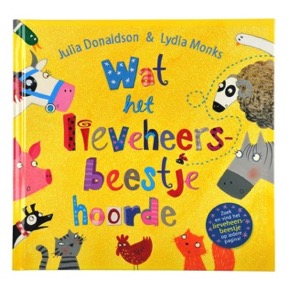 [Speaker Notes: Zie uitwerking van activiteit in reader]
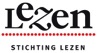 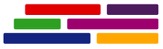 Voorbeeld van een activiteit
Leeftijd 4- 6 jaar 
Gigantosaurus – Jonny Duddle 
 dinosaurussen, speurtocht
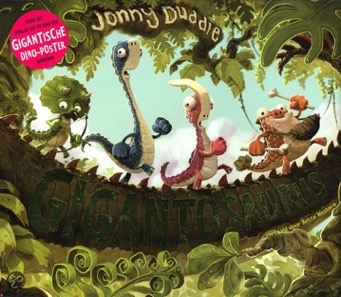 [Speaker Notes: Zie uitwerking van activiteit in reader]
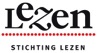 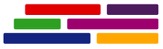 Voorbeeld van een activiteit
Leeftijd 7-8 jaar: 
Nooit denk ik aan niets – Hans & Monique Hagen 
gedichten, elfjes maken
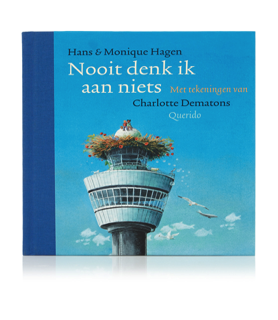 [Speaker Notes: Zie uitwerking van activiteit in reader]
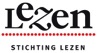 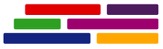 Voorbeeld van een activiteit
Leeftijd 7-8 jaar: 
Blitz – Rian Visser 
planeten / zelf lezen, planeetje prik
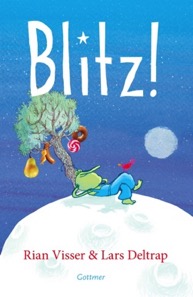 [Speaker Notes: Zie uitwerking van activiteit in reader]
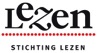 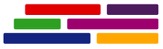 Voorbeeld van een activiteit
Leeftijd 9-10 jaar:
Een toetje om te zoenen – Marion van de Coolwijk 
bakken / clubjes, recepten maken
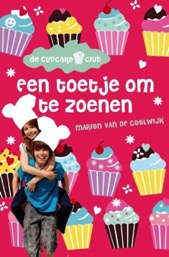 [Speaker Notes: Zie uitwerking van activiteit in reader]
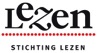 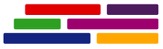 In de volgende bijeenkomst,
hoop ik dat.....
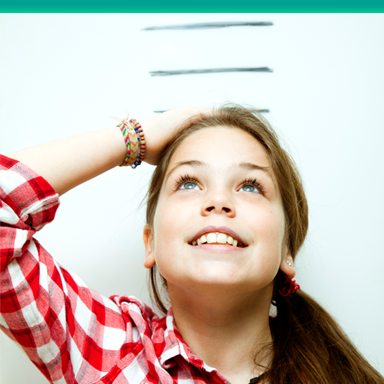 [Speaker Notes: Maak een rondje langs de deelnemers om deze zin af te maken… “In de volgende bijeenkomst hoop ik dat.... “ 
Noteer de uitspraken en probeer die mee te nemen in de tweede bijeenkomst. Wees ook duidelijk wanneer onderwerpen buiten de training vallen, wellicht kun je aangeven hoe ze op een andere manier aan die informatie kunnen komen.]
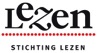 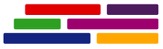 Huiswerk volgende bijeenkomst:
Neem foto’s van de huidige leesomgeving en neem die mee (print of op laptop/tablet).
 
Voer een van de activiteiten uit of verzin zelf een activiteit. 
Maak zo mogelijk foto’s van het resultaat.
Noteer je bevindingen en ideeën en neem die mee.
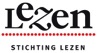 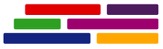 Tot slot
[Speaker Notes: Lees een gedicht voor ter afsluiting, bijvoorbeeld Superguppie van Edward van de Vendel.]